Music of the Week 10: Star Wars Theme – John Williams
Week beginning Monday 29th June
Star Wars Theme
Use this link to listen to the music
https://www.youtube.com/watch?v=_D0ZQPqeJkk
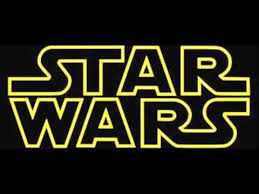 Star Wars Theme
Listen to the music.
Do you like it? Why? Which parts do you most like/dislike?
What instruments can you hear?
What music genre do you think this music is?
How does the song make you feel?
What does it make you think of?
Listen carefully for different sections of the music.
Using the Music
Draw as you listen to the music – where does the pencil or paintbrush take you, what colours do you feel like using?
Draw a picture or write a poem to go with the music – it doesn’t have to link to Star Wars!
Write lyrics for the music.
Have a go at playing part of the song on an instrument.
Choreograph a dance to the music